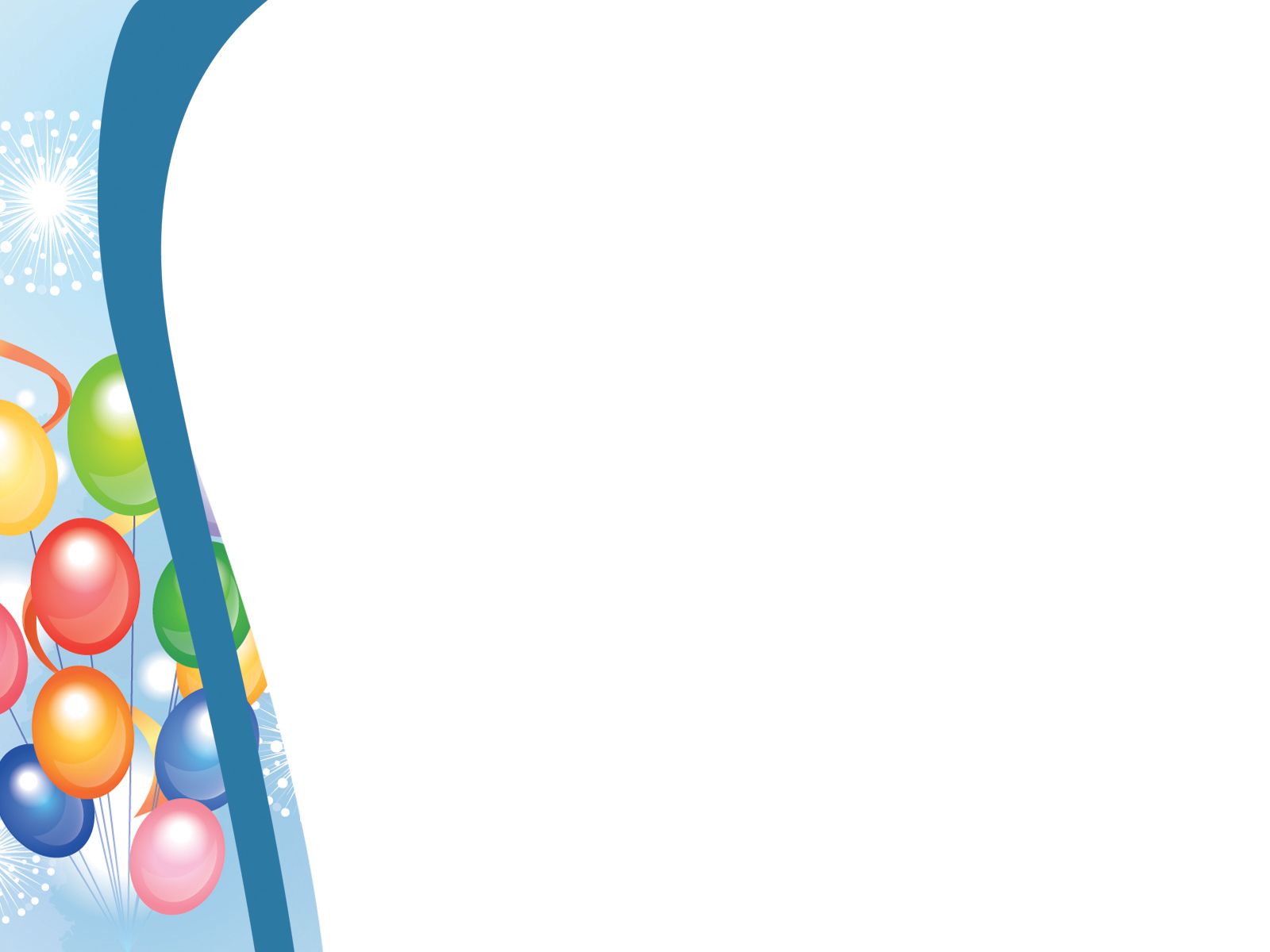 TRƯỜNG TIỂU HỌC ÁI MỘ A
Giáo án điện tử
Môn: Toán – Lớp 2
	Tuần: 32. Tiết: 158

Luyện tập chung
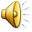 ><
=
1
?
>
=
200 + 30       …  230
937  …  739
>
<
500 + 60 + 7 …  597
600  …  599
<
<
398  …  405
500 + 50       …  649
Bài 2: Điền dấu >, <, = thích hợp vào chỗ chấm:
Bài 1: Đọc các số sau:
<
999  …  1000
453  …  435
867  …  800 + 60 + 7
325 ; 605 ; 155
>
=
2
Viết các số 857, 678, 599, 1000, 903 theo thứ tự:
a, Từ bé đến lớn
599,
857,
903,
1000.
678,
b, Từ lớn đến bé
857,
599.
1000,
903,
678,
3
Đặt tính rồi tính:
a,  635 + 241
970 + 29
b,  896 - 133
295 - 105
4
Tính nhẩm:
700cm + 20cm      =
900m
720cm
600m + 300m    =
520dm
1000km – 200km  =
800km
20dm + 500dm  =
TRÒ CHƠI
AI NHANH - AI ĐÚNG
Xếp 4 hình tam giác nhỏ thành một hình tam giác to:
CỦNG CỐ - DẶN DÒ